Αρχές 
Χρηματοοικονομικής των επιχειρήσεων
Κεφάλαιο 7
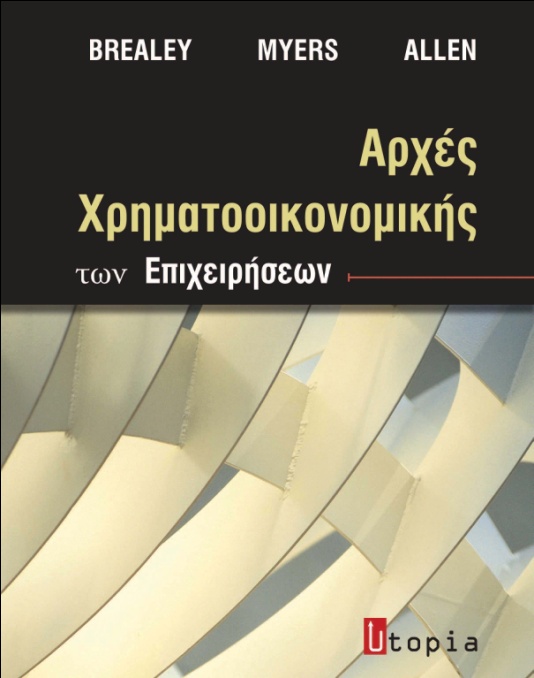 Εισαγωγή στις έννοιες του κινδύνου και της απόδοσης
McGraw-Hill/Irwin
2013 Utopia Publishing, All rights reserved
Θέματα που καλύπτονται
Πάνω από ένας αιώνας ιστορίας των κεφαλαιαγορών
Μέτρηση του κινδύνου χαρτοφυλακίου
Υπολογισμός του κινδύνου χαρτοφυλακίου
Πώς οι επιμέρους μετοχές επηρεάζουν τον κίνδυνο χαρτοφυλακίου
Διαφοροποίηση και προσθετικότητα των αξιών
2013 Utopia Publishing, All rights reserved
Η αξία μιας επένδυσης 1$ το 1900
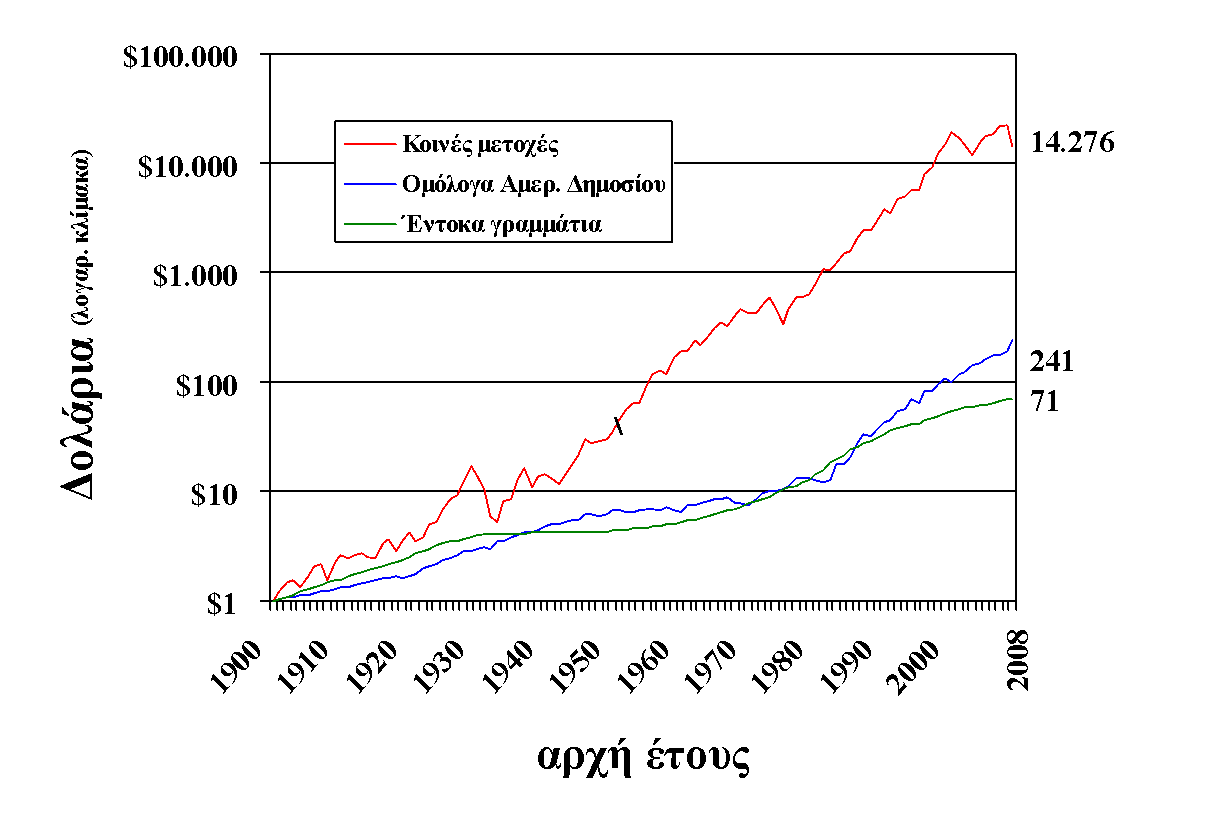 2013 Utopia Publishing, All rights reserved
Η αξία μιας επένδυσης 1$ το 1900
Πραγματικές αποδόσεις
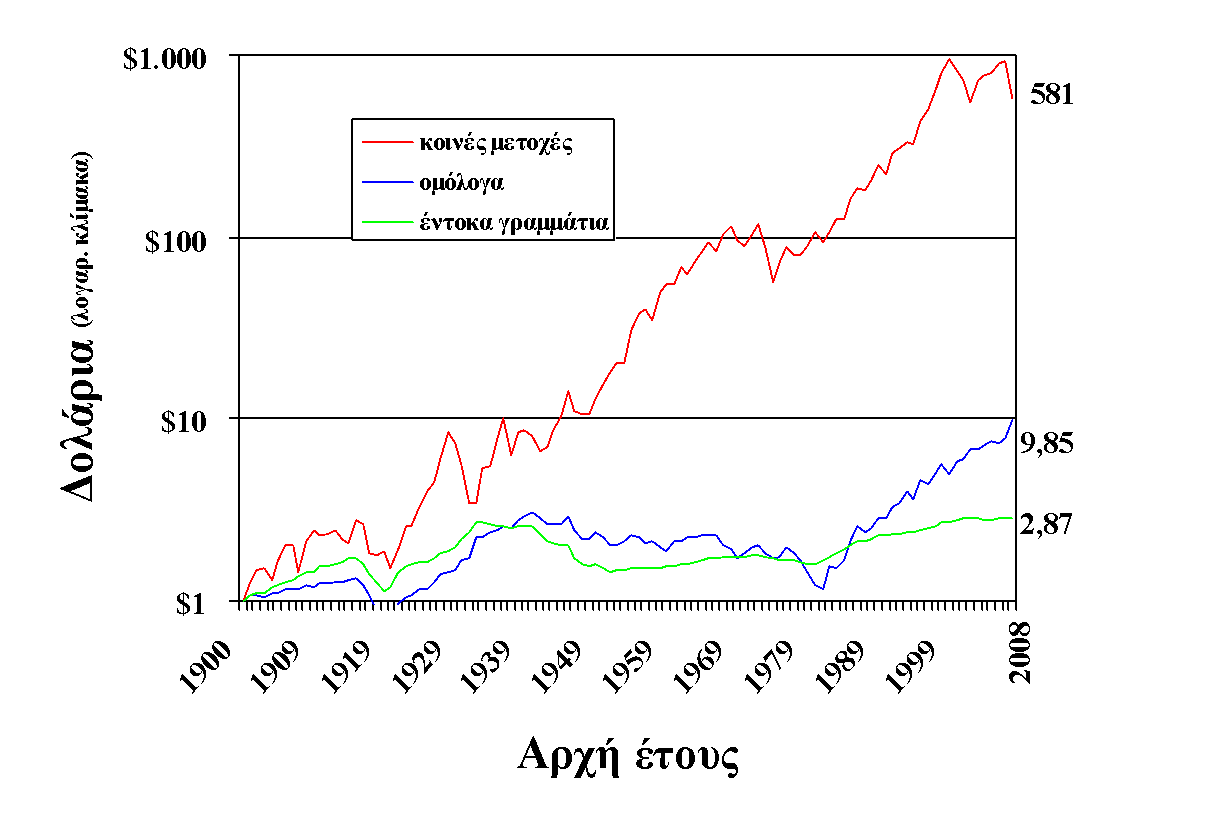 2013 Utopia Publishing, All rights reserved
Μέσα πριμ κινδύνου (ανά χώρα)
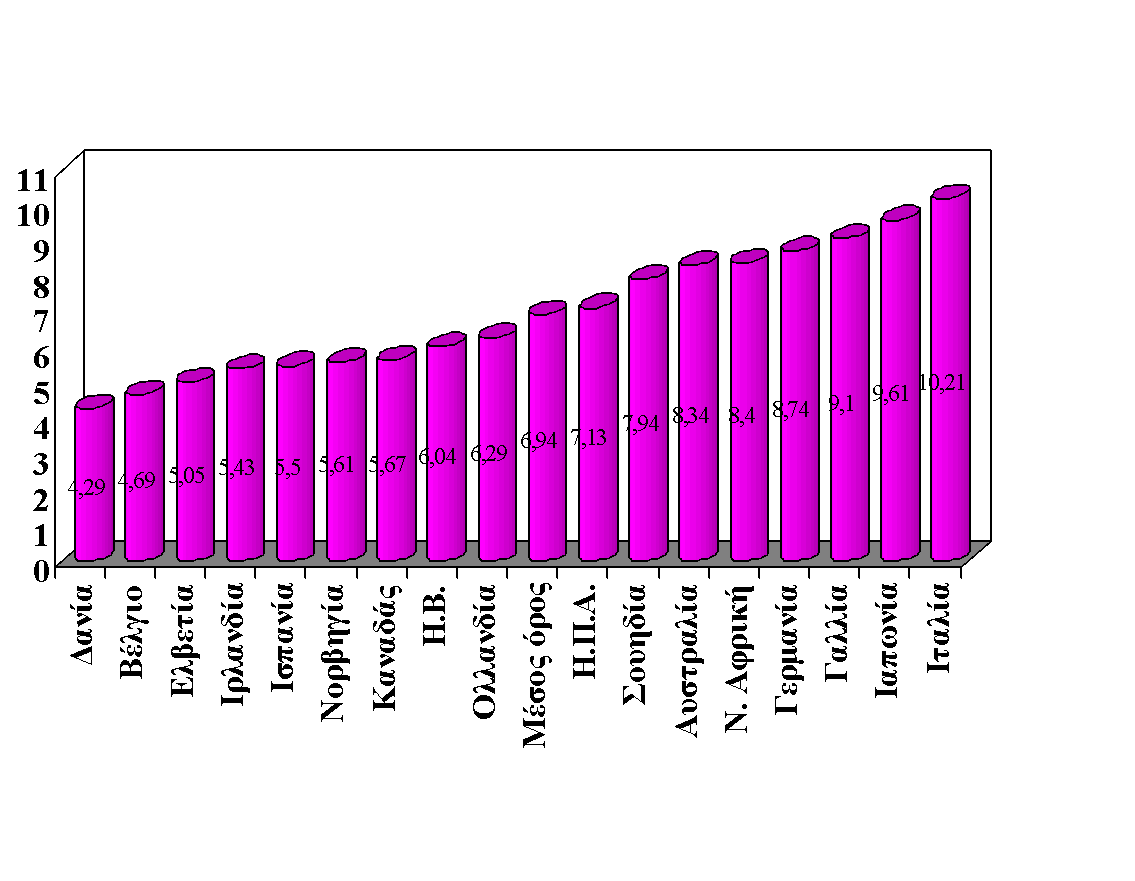 Πριμ κινδύνου, %
Χώρα
2013 Utopia Publishing, All rights reserved
Μερισματική Απόδοση
Μερισματικές αποδόσεις στις ΗΠΑ 1900-2008
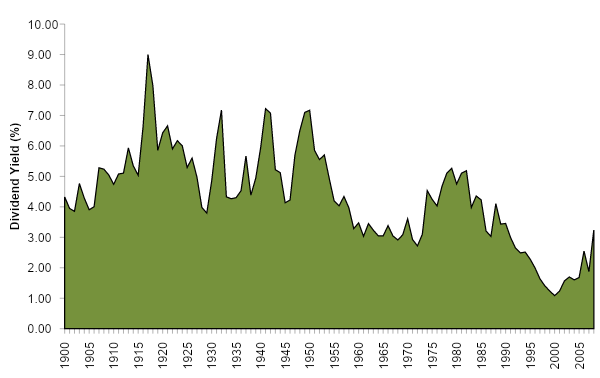 2013 Utopia Publishing, All rights reserved
Συντελεστές απόδοσης 1900-2008
Αποδόσεις χρηματιστηριακών δεικτών
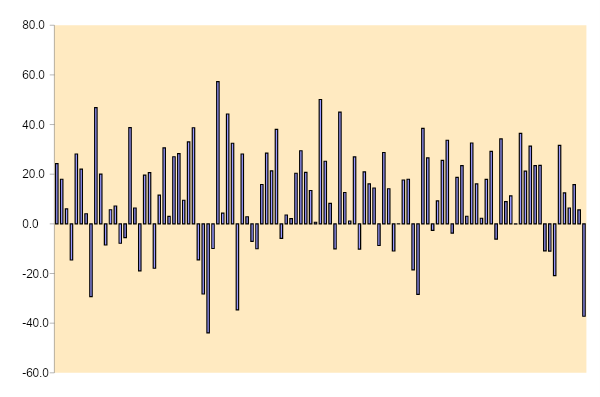 Ποσοσταία απόδοση
Έτος
Πηγή: Ibbotson Associates
2013 Utopia Publishing, All rights reserved
Μέτρηση κινδύνου
Ιστόγραμμα των ετήσιων αποδόσεων της αγοράς μετοχών
(1900-2008)
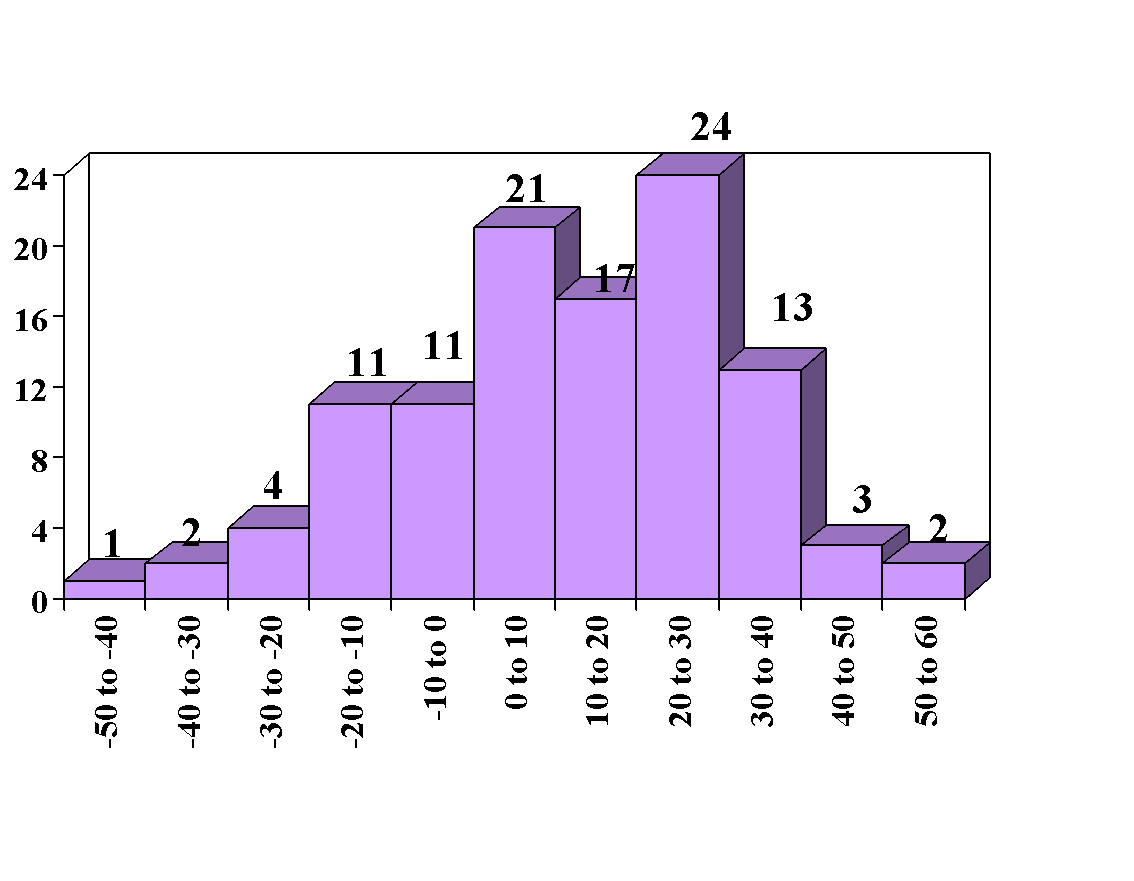 # ετών
Απόδοση %
2013 Utopia Publishing, All rights reserved
Μέτρηση κινδύνου
Διακύμανση - Η μέση τιμή των τετραγώνων των αποκλίσεων από τον μέσο όρο.  Μονάδα μέτρησης της μεταβλητότητας.

Τυπική απόκλιση - Τετραγωνική ρίζα της διακύμανσης.  Μονάδα μέτρησης της μεταβλητότητας.
2013 Utopia Publishing, All rights reserved
Μέτρηση κινδύνου
Ρίψη νομίσματος - υπολογισμός διακύμανσης και τυπικής απόκλισης
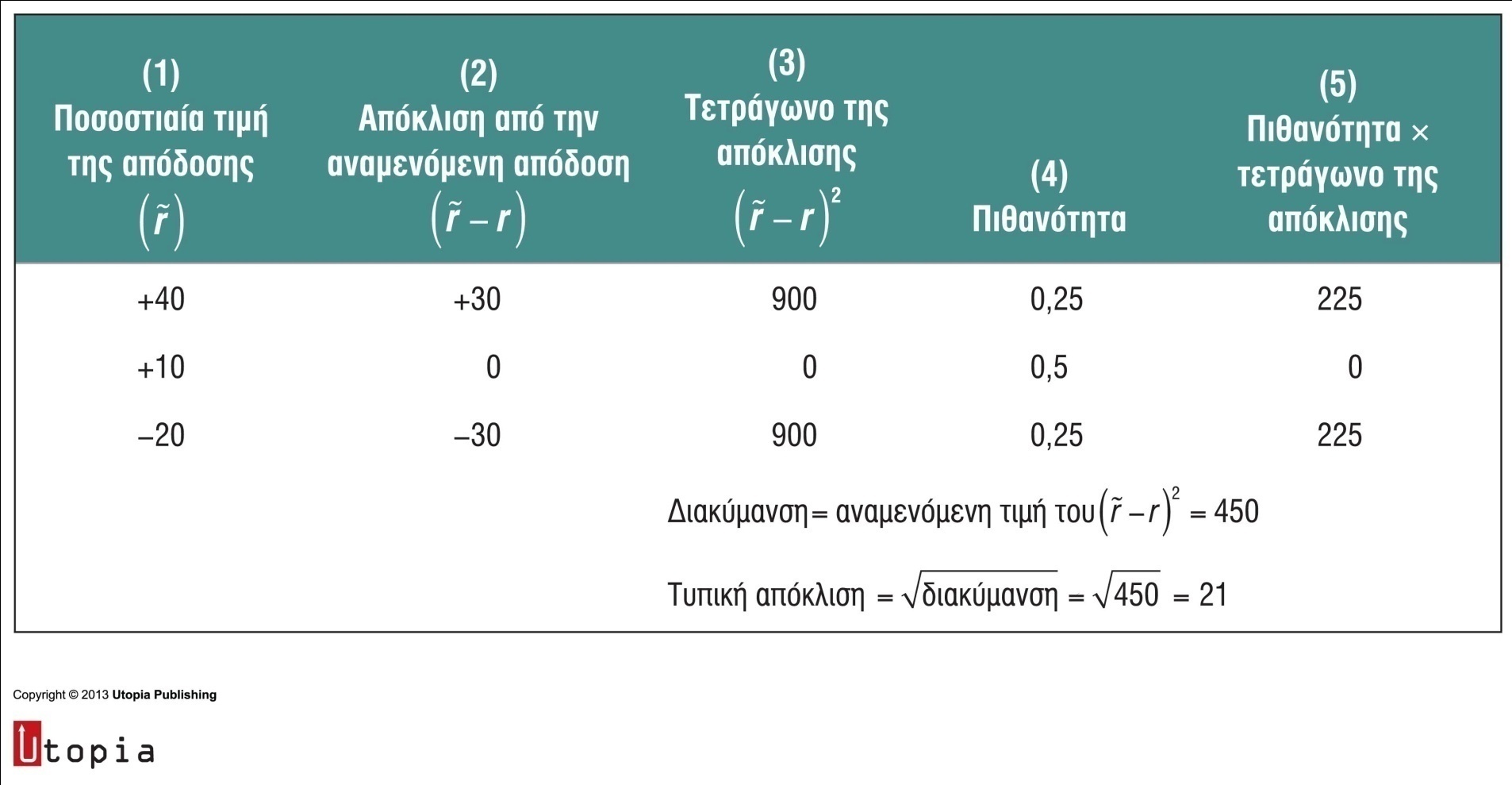 Μέτρηση κινδύνου
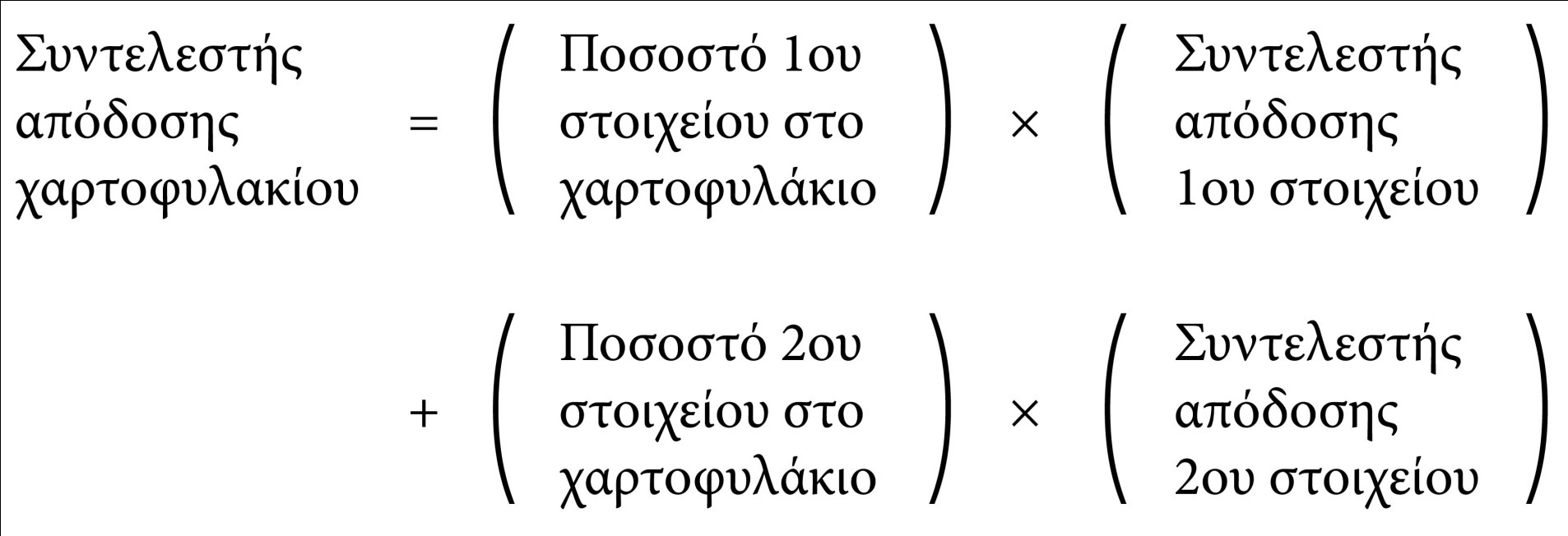 2013 Utopia Publishing, All rights reserved
Κίνδυνος αγοράς μετοχών (ανά χώρα)
Μέσος κίνδυνος (1900-2008)
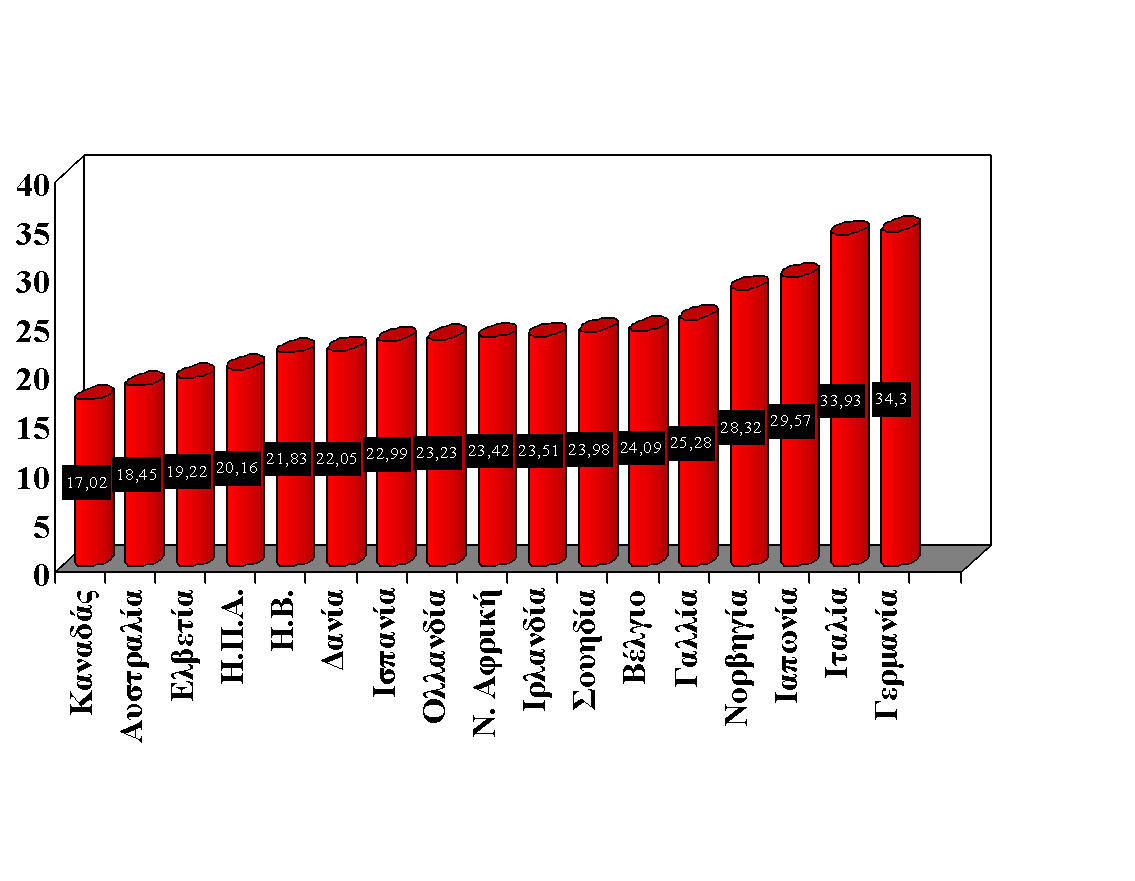 Τυπική απόκλιση ετήσιων αποδόσεων, %
2013 Utopia Publishing, All rights reserved
Κίνδυνος δείκτη Dow Jones
Ετησιοποιημένη τυπική απόκλιση του δείκτη DJIA κατά τις προηγούμενες 52 εβδομάδες
(1900 – 2008)
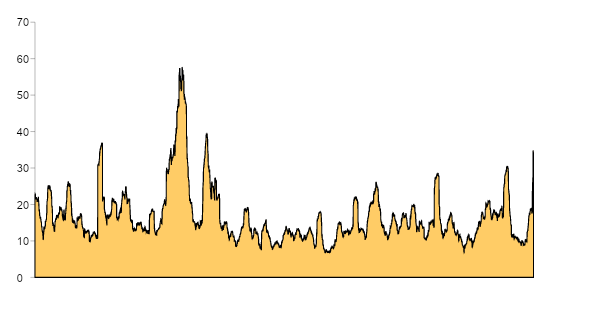 Τυπική απόκλιση (%)
Έτη
2013 Utopia Publishing, All rights reserved
Μέτρηση κινδύνου
Διαφοροποίηση - Στρατηγική που αποσκοπεί στη μείωση του κινδύνου μέσω της επέκτασης του χαρτοφυλακίου σε πολλές επενδύσεις.
Μοναδικός κίνδυνος - Παράγοντες κινδύνου που επηρεάζουν μόνο τη συγκεκριμένη εταιρεία.  Ονομάζεται και «κίνδυνος που επιδέχεται διαφοροποίηση».
Κίνδυνος αγοράς - Πηγές κινδύνου που εκτείνονται σε όλο το εύρος της οικονομίας και επηρεάζουν την αγορά μετοχών στο σύνολό της.  Ονομάζεται και «συστηματικός κίνδυνος».
2013 Utopia Publishing, All rights reserved
Σύγκριση αποδόσεων
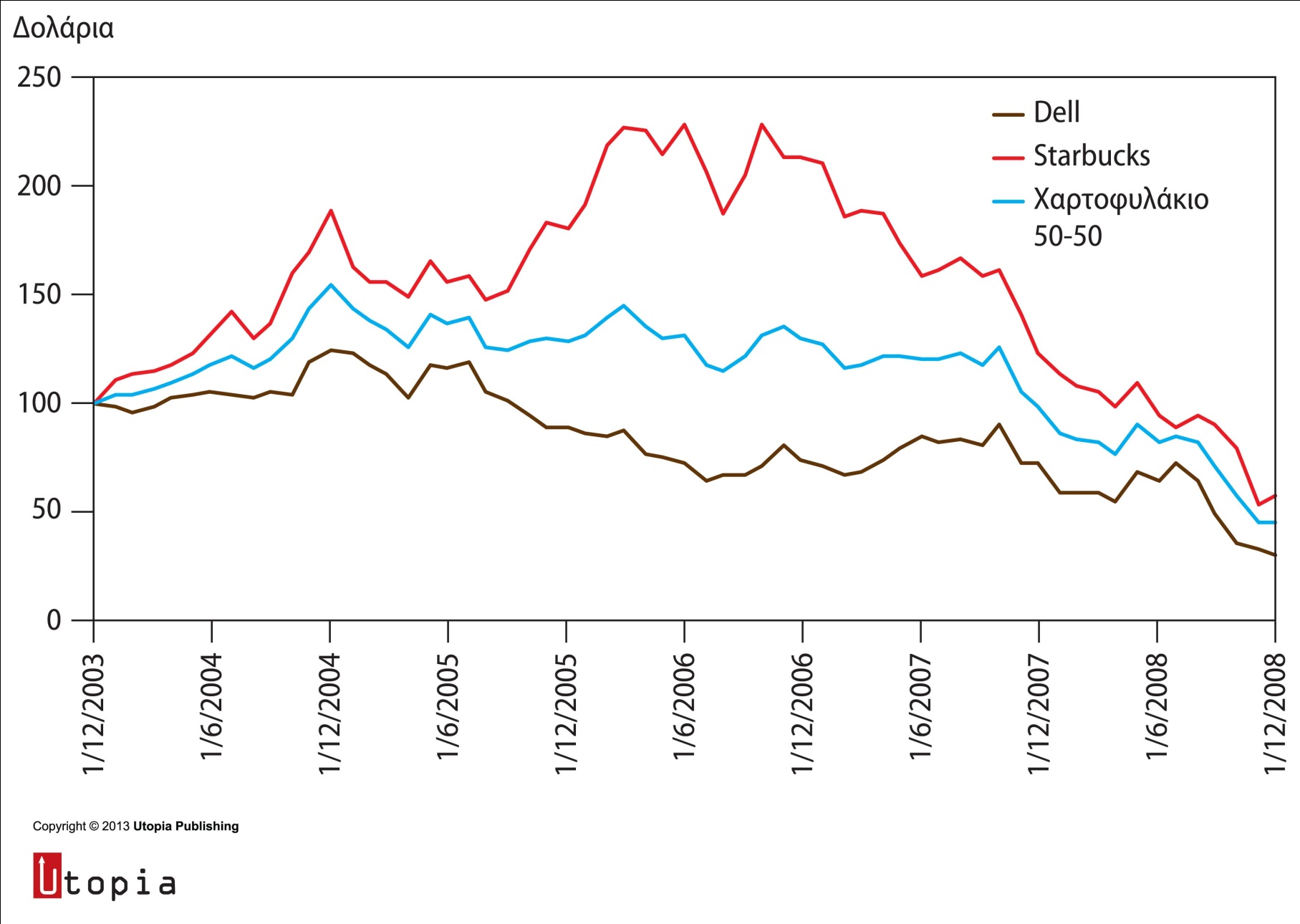 Μέτρηση κινδύνου
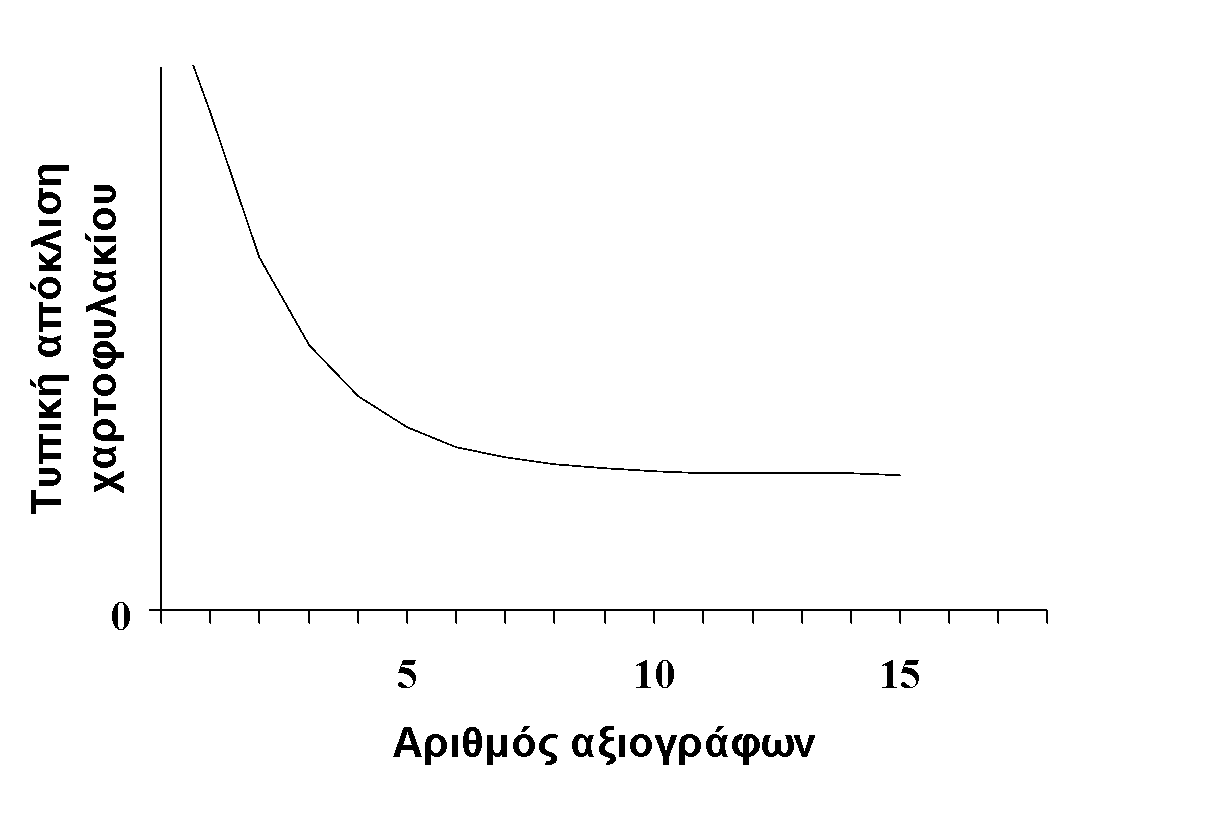 2013 Utopia Publishing, All rights reserved
Μέτρηση κινδύνου
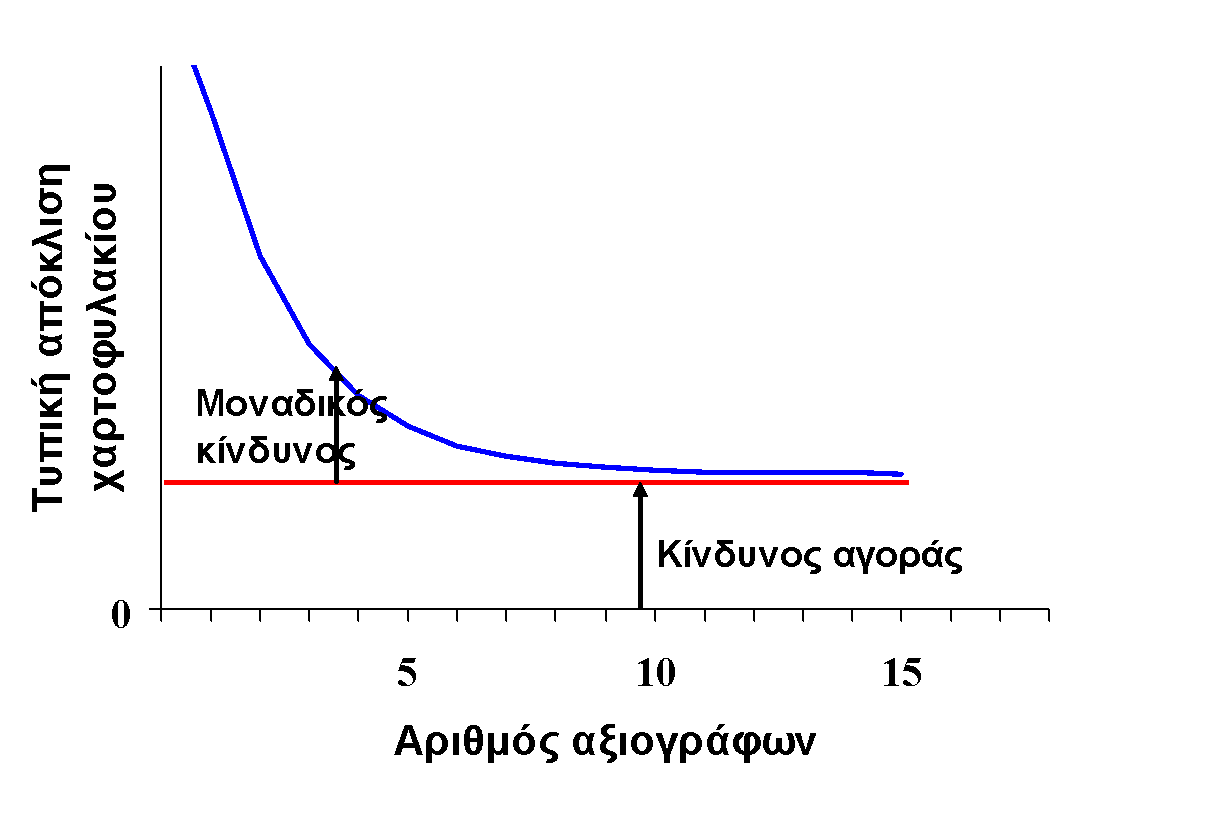 2013 Utopia Publishing, All rights reserved
Κίνδυνος χαρτοφυλακίου
Η διακύμανση ενός χαρτοφυλακίου δύο μετοχών ισούται με το άθροισμα των 4 αυτών πλαισίων
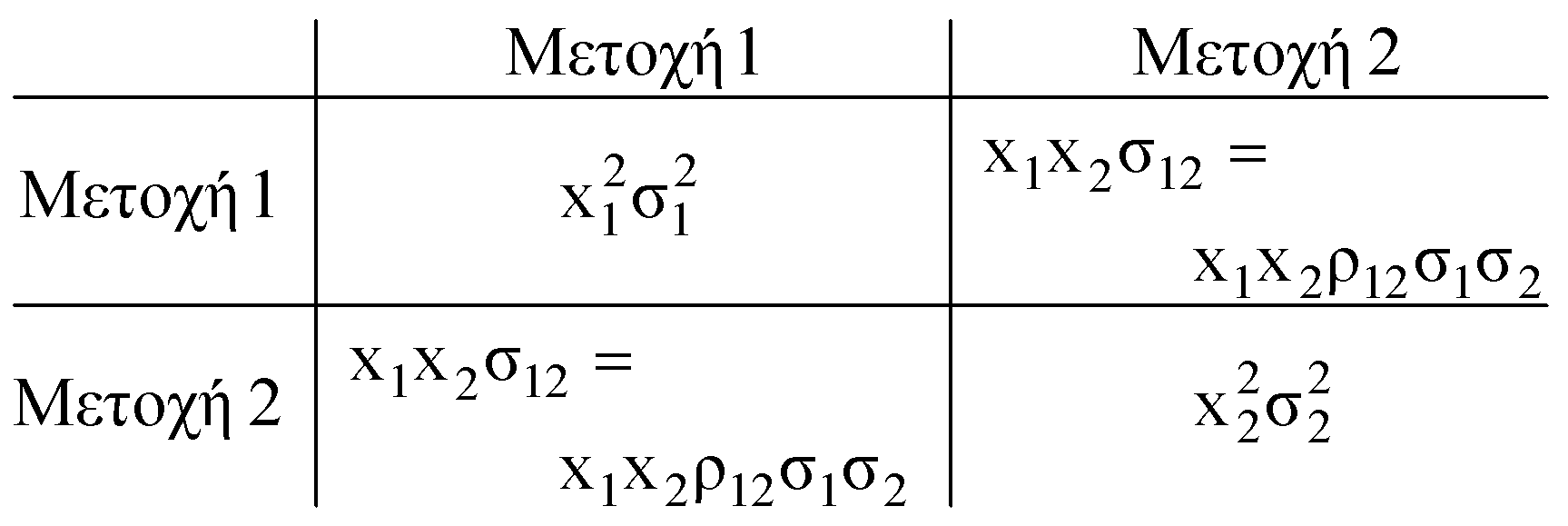 2013 Utopia Publishing, All rights reserved
Κίνδυνος χαρτοφυλακίου
Παράδειγμα 
Έστω ότι επενδύετε το 60% του χαρτοφυλακίου σας στην Campbell Soup και το 40% στην Boeing.  Η αναμενόμενη δολαριακή απόδοση από τη μετοχή της Campbell είναι 3,1% και από της Boeing είναι 9,5%. Η αναμενόμενη απόδοση του χαρτοφυλακίου σας ισούται με:
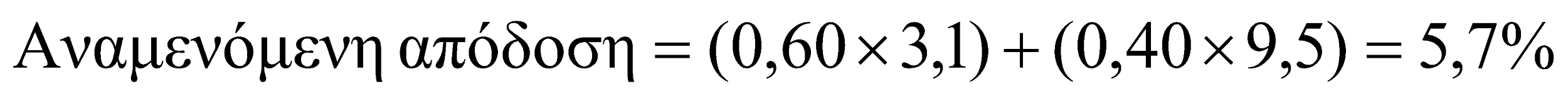 2013 Utopia Publishing, All rights reserved
Κίνδυνος χαρτοφυλακίου
Παράδειγμα 
Έστω ότι επενδύετε το 60% του χαρτοφυλακίου σας στην Campbell Soup και το 40% στην Boeing.  Η αναμενόμενη δολαριακή απόδοση από τη μετοχή της Campbell είναι 3,1% και από της Boeing είναι 9,5%. Η τυπική απόκλιση των ετησιοποιημένων ημερήσιων αποδόσεών τους είναι 15,8% και 23,7% αντιστοίχως. Κάντε την παραδοχή ότι ο συντελεστής συσχέτισης διαμορφώνεται σε 1,0 και υπολογίστε τη διακύμανση του χαρτοφυλακίου.
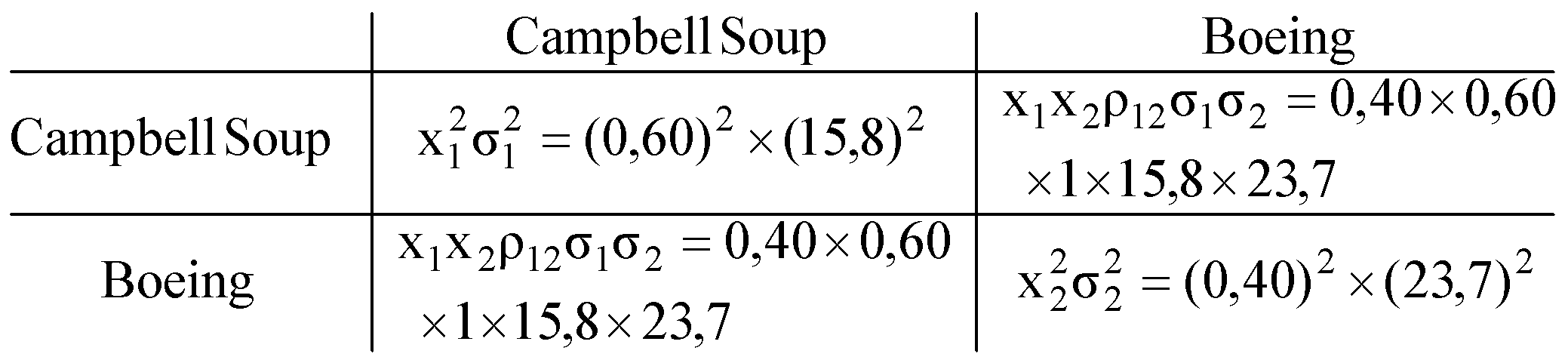 2013 Utopia Publishing, All rights reserved
Κίνδυνος χαρτοφυλακίου
Παράδειγμα 
Έστω ότι επενδύετε το 60% του χαρτοφυλακίου σας στην Campbell Soup και το 40% στην Boeing.  Η αναμενόμενη δολαριακή απόδοση από τη μετοχή της Campbell είναι 3,1% και από της Boeing είναι 9,5%. Η τυπική απόκλιση των ετησιοποιημένων ημερήσιων αποδόσεών τους είναι 15,8% και 23,7% αντιστοίχως. Κάντε την παραδοχή ότι ο συντελεστής συσχέτισης διαμορφώνεται σε 1,0 και υπολογίστε τη διακύμανση του χαρτοφυλακίου.
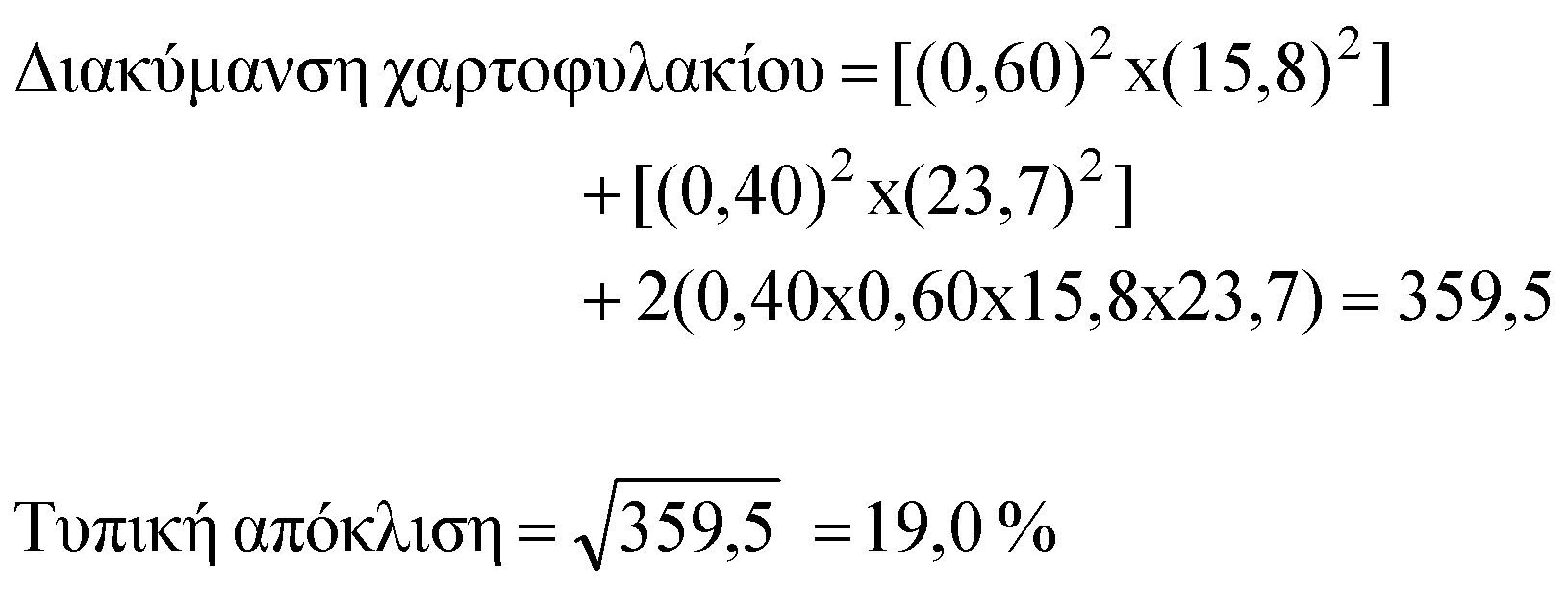 2013 Utopia Publishing, All rights reserved
Κίνδυνος χαρτοφυλακίου
Ένα ακόμα παράδειγμα 
Έστω ότι επενδύετε το 60% του χαρτοφυλακίου σας στην Exxon Mobil και το 40% στην Coca Cola.  Η αναμενόμενη δολαριακή απόδοση από τη μετοχή της Exxon Mobil είναι 10% και από της Coca Cola είναι 15%. Η αναμενόμενη απόδοση του χαρτοφυλακίου σας ισούται με:
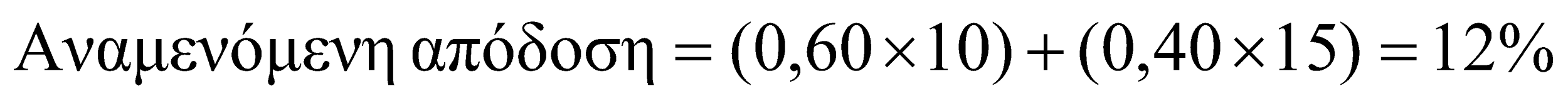 2013 Utopia Publishing, All rights reserved
Κίνδυνος χαρτοφυλακίου
Ένα ακόμα παράδειγμα 
Έστω ότι επενδύετε το 60% του χαρτοφυλακίου σας στην Exxon Mobil και το 40% στην Coca Cola.  Η αναμενόμενη δολαριακή απόδοση από τη μετοχή της Exxon Mobil είναι 10% και από της Coca Cola είναι 15%. Η τυπική απόκλιση των ετησιοποιημένων ημερήσιων αποδόσεών τους είναι 18,2% και 27,3% αντιστοίχως. Κάντε την παραδοχή ότι ο συντελεστής συσχέτισης διαμορφώνεται σε 1,0 και υπολογίστε τη διακύμανση του χαρτοφυλακίου.
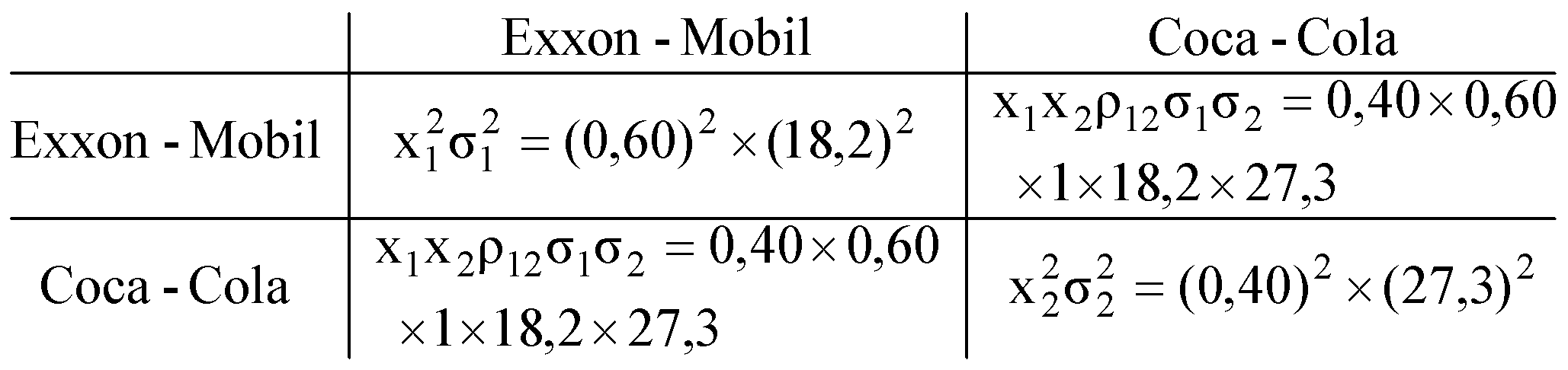 2013 Utopia Publishing, All rights reserved
Κίνδυνος χαρτοφυλακίου
Ένα ακόμα παράδειγμα 
Έστω ότι επενδύετε το 60% του χαρτοφυλακίου σας στην Exxon Mobil και το 40% στην Coca Cola.  Η αναμενόμενη δολαριακή απόδοση από τη μετοχή της Exxon Mobil είναι 10% και από της Coca Cola είναι 15%. Η τυπική απόκλιση των ετησιοποιημένων ημερήσιων αποδόσεών τους είναι 18,2% και 27,3% αντιστοίχως. Κάντε την παραδοχή ότι ο συντελεστής συσχέτισης διαμορφώνεται σε 1,0 και υπολογίστε τη διακύμανση του χαρτοφυλακίου.
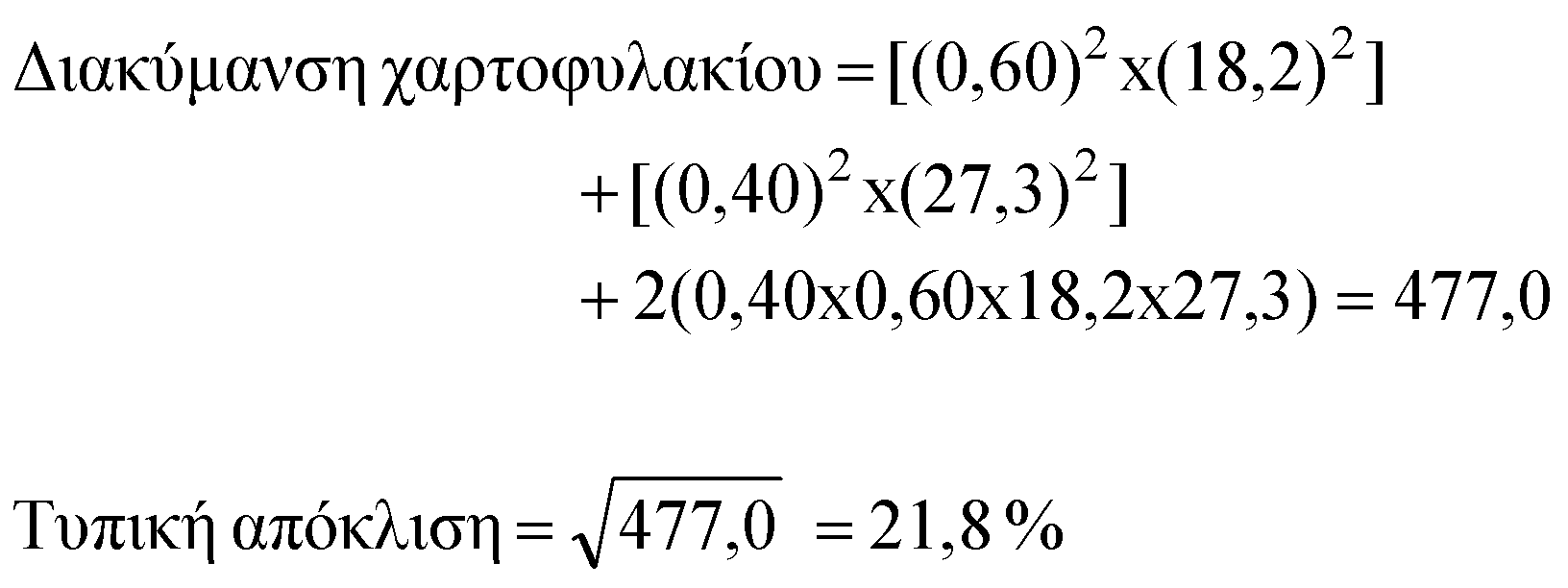 2013 Utopia Publishing, All rights reserved
Κίνδυνος χαρτοφυλακίου
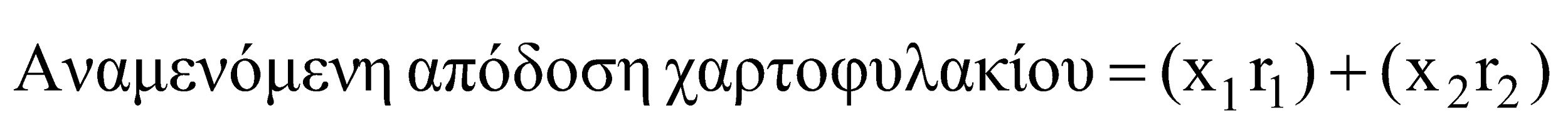 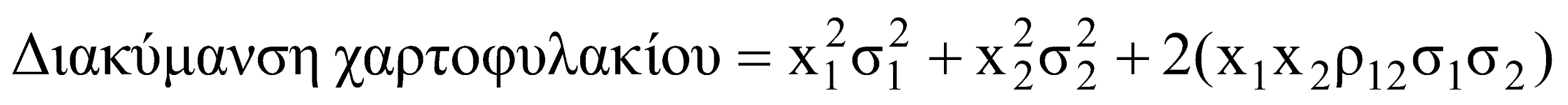 2013 Utopia Publishing, All rights reserved
Κίνδυνος χαρτοφυλακίου
Παράδειγμα              	 Συντελεστής συσχέτισης = 0,4
Μετοχές		σ	% χαρτοφυλακίου	Μέση απόδοση
ABC Corp	28		60%		   15%
Big Corp	42	   	40%		   21%

Τυπική απόκλιση = σταθμισμένος μ.ο. = 33,6  
Τυπική απόκλιση = χαρτοφυλάκιο  =  28,1 

Πραγματική τυπική απόκλιση:
		= (282)(0,62) + (422)(0,42) + 2(0,4)(0,6)(28)(42)(0,4)
      	=  28,1 ΣΩΣΤΟ

Απόδοση : r  = (15%)(0,60) + (21%)(0,4)  =  17,4%
2013 Utopia Publishing, All rights reserved
Κίνδυνος χαρτοφυλακίου
Παράδειγμα                          Συντελεστής συσχέτισης = 0,4
Μετοχές		σ	% χαρτοφυλακίου 	Μέση απόδοση
ABC Corp	28		60%		   15%
Big Corp	42	   	40%		   21%


Τυπική απόκλιση = σταθμισμένος μ.ο. = 33,6  
Τυπική απόκλιση = χαρτοφυλάκιο  =  28,1 
Απόδοση = σταθμισμένος μ.ο. = χαρτοφυλάκιο = 17,4%

Ας προσθέσουμε στο χαρτοφυλάκιο τη μετοχή της New Corp
2013 Utopia Publishing, All rights reserved
Κίνδυνος χαρτοφυλακίου
Παράδειγμα                          Συντελεστής συσχέτισης = 0,3
Μετοχές		σ	% χαρτοφυλακίου		Μέση απόδοση
Χαρτοφυλάκιο	28,1		50%		   17,4%
New Corp		30	   	50%		   19%

ΝΕΑ Τυπική απόκλιση = σταθμισμένος μ.ο. = 31,80  
ΝΕΑ Τυπική απόκλιση = χαρτοφυλάκιο  =  23,43 
ΝΕΑ Απόδοση = σταθμισμένος μ.ο. = χαρτοφυλάκιο = 18,20%

ΠΑΡΑΤΗΡΗΣΗ: Υψηλότερη απόδοση & χαμηλότερος κίνδυνος 
Πώς τα καταφέραμε;	 ΔΙΑΦΟΡΟΠΟΙΗΣΗ
2013 Utopia Publishing, All rights reserved
1
2
3
4
5
6
Ν
1
2
3
4
5
6
Ν
Κίνδυνος χαρτοφυλακίου
Τα σκιασμένα τετραγωνίδια περιέχουν όρους διακύμανσης - τα υπόλοιπα περιέχουν όρους συνδιακύμανσης.
Για να υπολογίσετε τη διακύμανση του χαρτοφυλακίου αθροίστε τα τετραγωνίδια
ΜΕΤΟΧΗ
ΜΕΤΟΧΗ
2013 Utopia Publishing, All rights reserved
Κίνδυνος χαρτοφυλακίου
Χαρτοφυλάκιο αγοράς - Χαρτοφυλάκιο όλων των στοιχείων ενεργητικού της οικονομίας.  Στην πράξη, ένας ευρύς δείκτης της αγοράς μετοχών, όπως ο Σύνθετος Δείκτης S&P, χρησιμοποιείται ως αντιπροσωπευτικός της αγοράς.

Συντελεστής βήτα - Η ευαισθησία της απόδοσης μιας μετοχής ως προς την απόδοση του χαρτοφυλακίου αγοράς.
2013 Utopia Publishing, All rights reserved
Κίνδυνος χαρτοφυλακίου
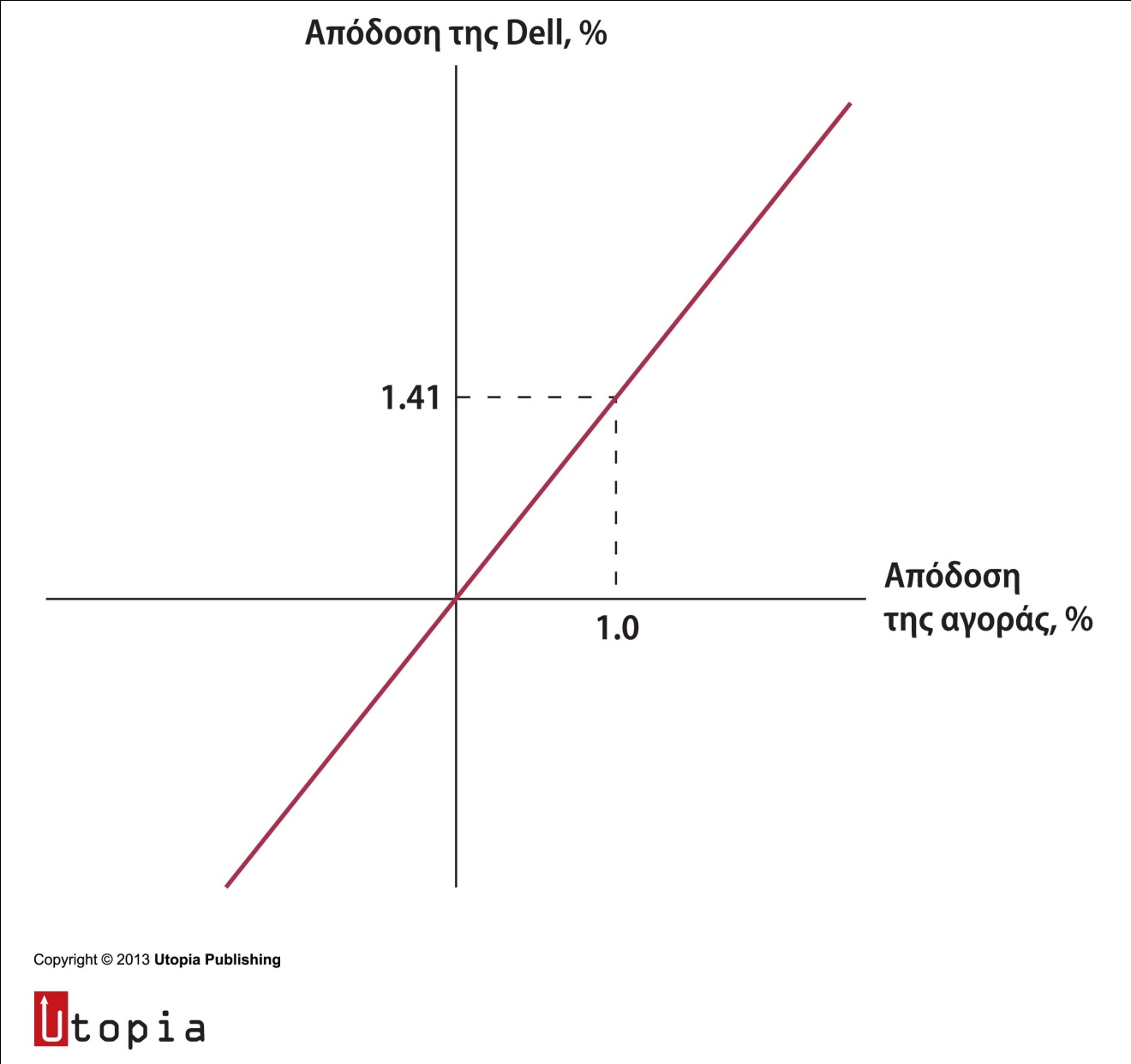 Η απόδοση της μετοχής
της Dell παρουσιάζει
μέση μεταβολή 1,41%
για κάθε αύξηση της
απόδοσης της αγοράς κατά 1%. 
Επομένως, ο βήτα
ισούται με 1,41
Κίνδυνος χαρτοφυλακίου
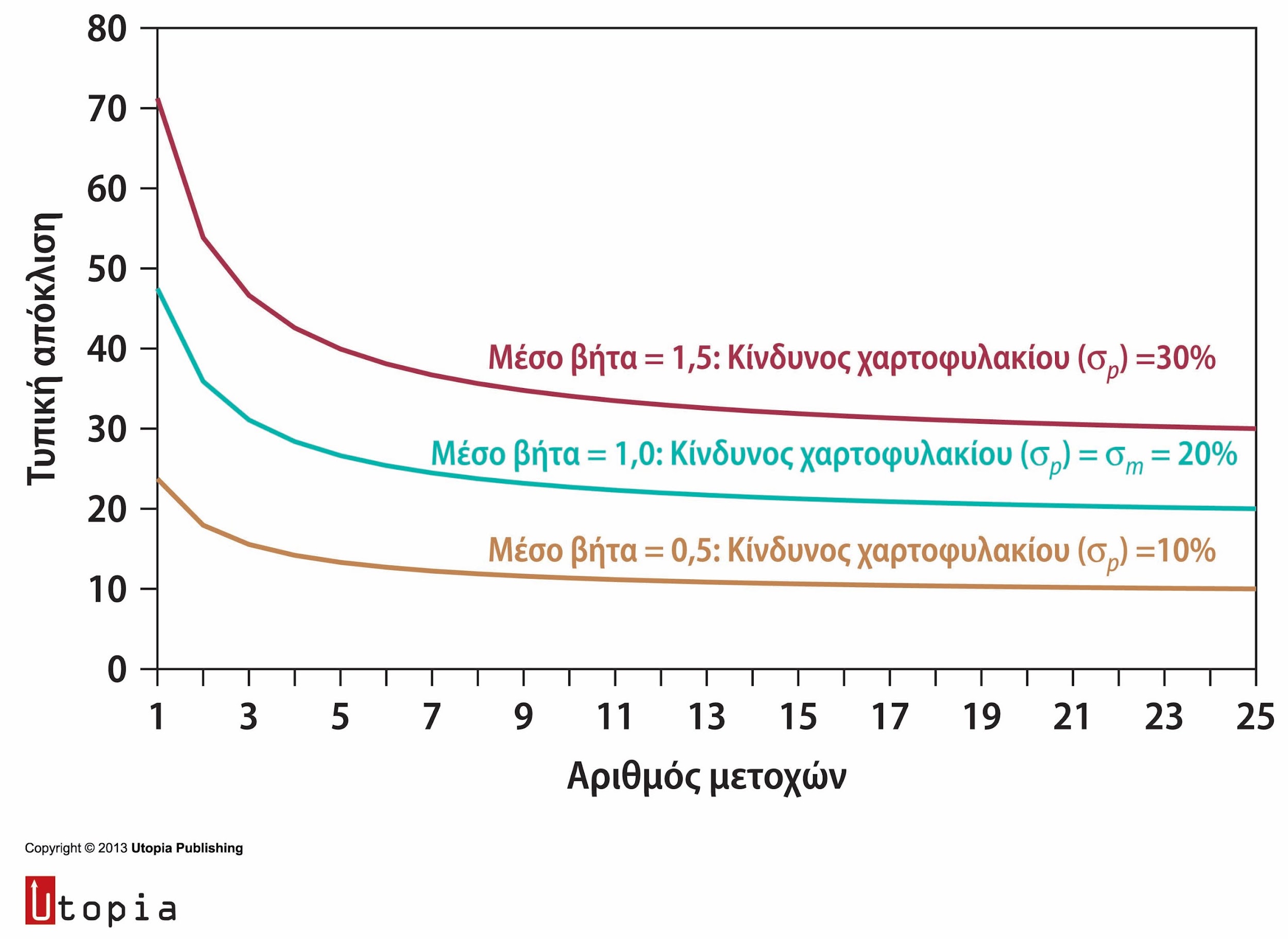 Η μεσαία γραμμή δείχνει ότι ένα καλά
διαφοροποιημένο χαρτοφυλάκιο με
τυχαία επιλεγμένες μετοχές καταλήγει σε β=1 και τυπική απόκλιση ίση με της αγοράς—εδώ 20%.
Η επάνω γραμμή δείχνει ότι ένα
καλά διαφοροποιημένο χαρτοφυλάκιο με β=1,5 έχει τυπική απόκλιση περίπου 30%—1,5 φορά την τ.α. της αγοράς.
Η κάτω γραμμή δείχνει ότι ένα
καλά διαφοροποιημένο χαρτοφυλάκιο με β=0,5 έχει τυπική απόκλιση περίπου 10%—μισή από εκείνη της αγοράς.
Κίνδυνος χαρτοφυλακίου
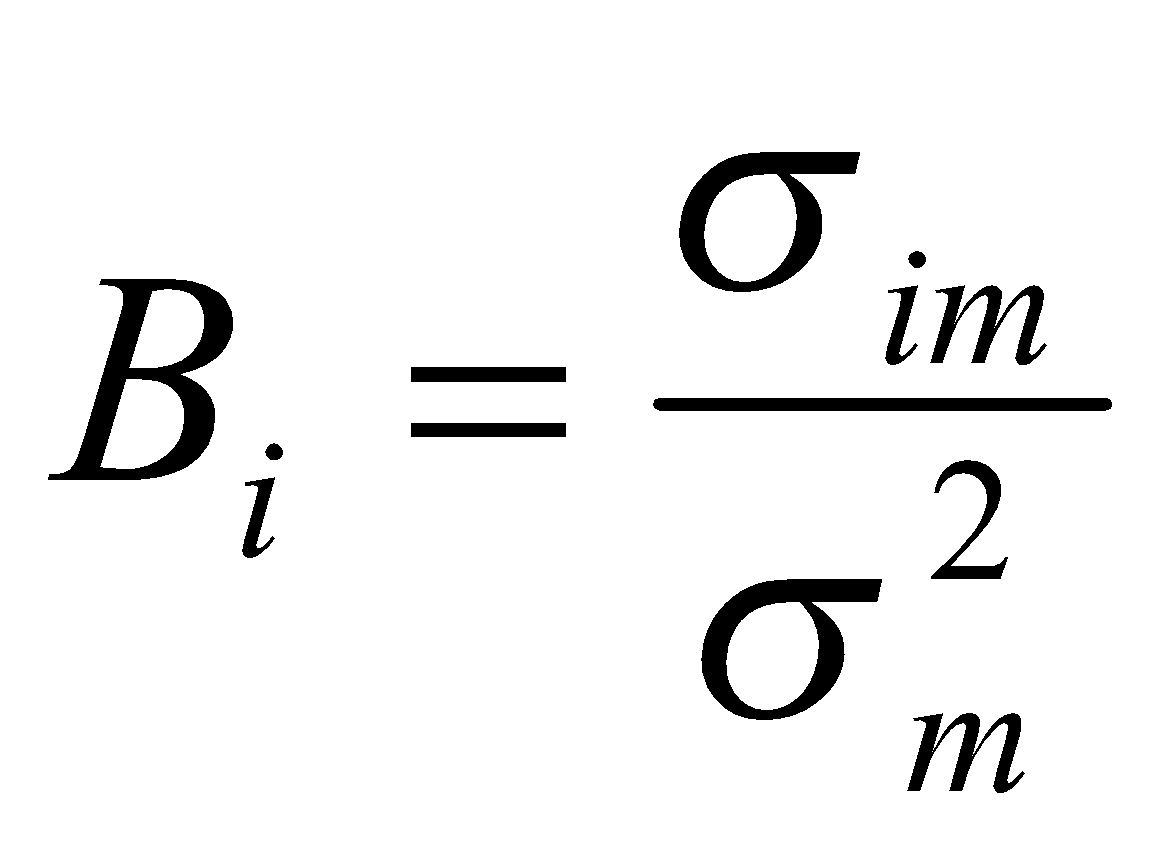 2013 Utopia Publishing, All rights reserved
Κίνδυνος χαρτοφυλακίου
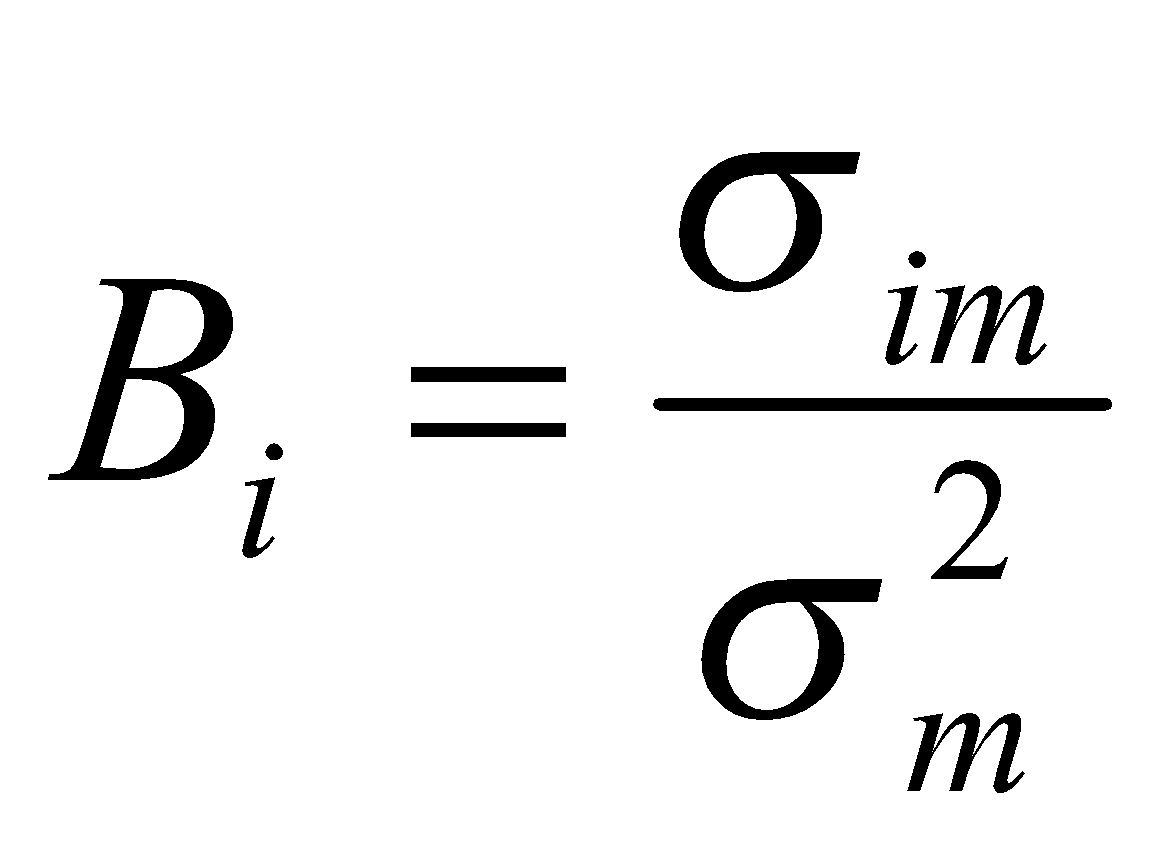 Συνδιακύμανση με την αγορά
Διακύμανση της αγοράς
2013 Utopia Publishing, All rights reserved
Βήτα
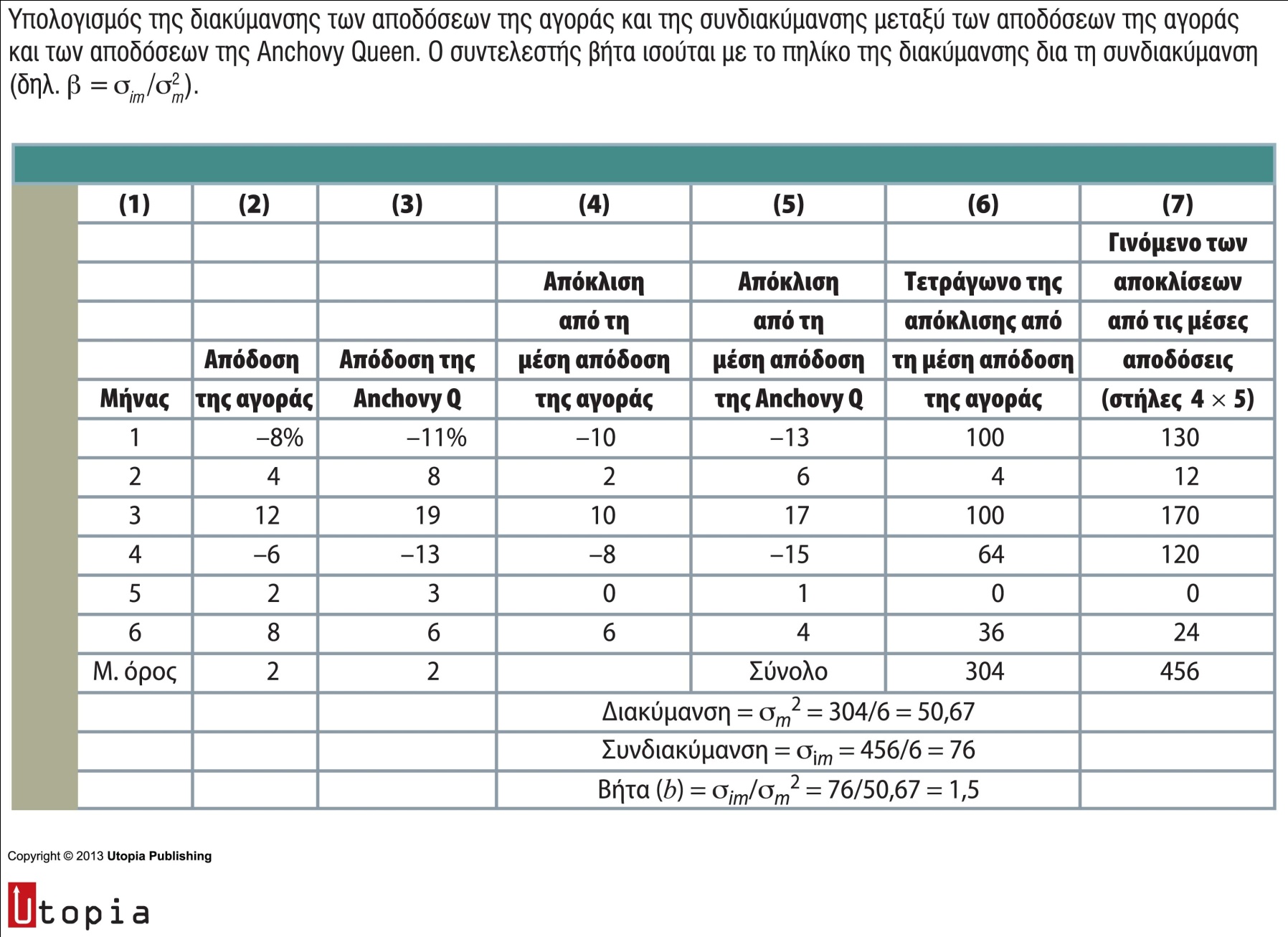 Πηγές στο διαδίκτυο
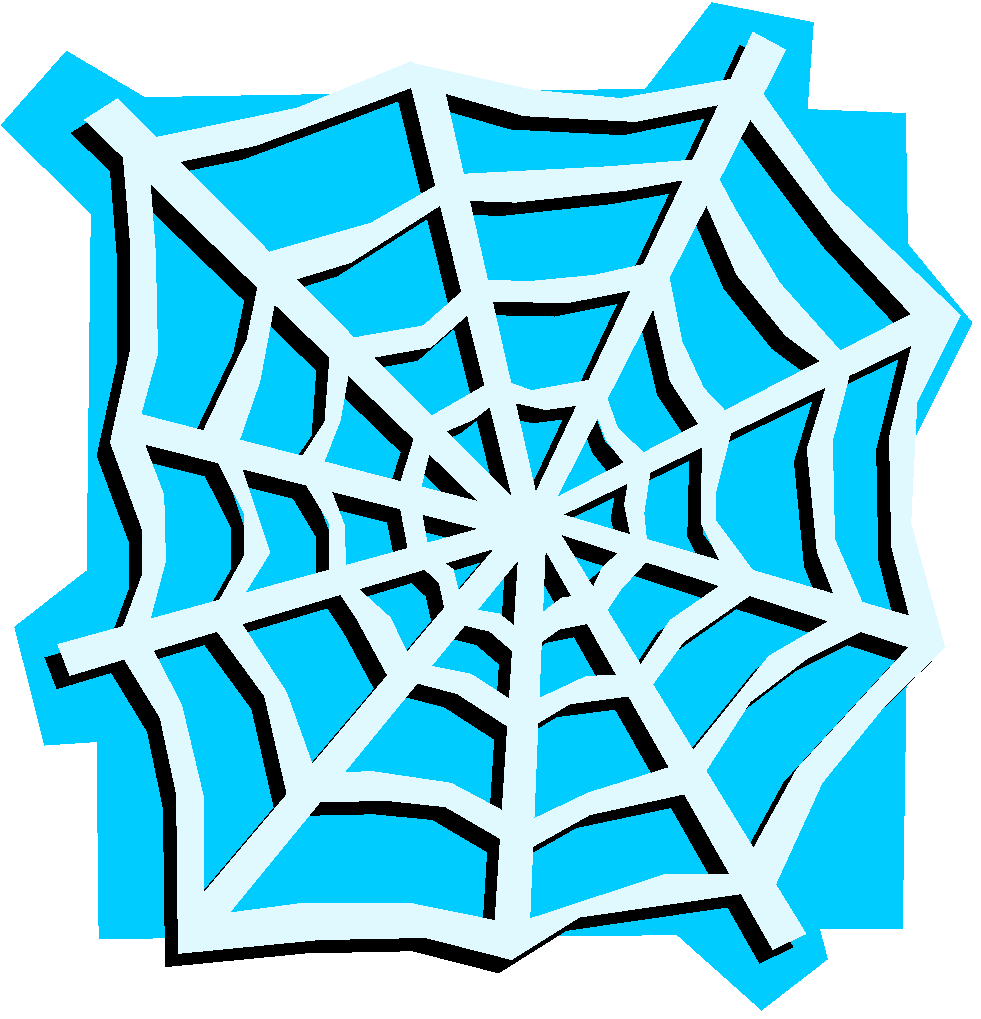 Κάντε κλικ για να μεταβείτε στους ιστότοπους
Απαραίτητη η σύνδεση στο Internet
www.globalfindata.com

http://www.gacetafinanciera.com/TEORIARIESGO/MPS.pdf
2013 Utopia Publishing, All rights reserved